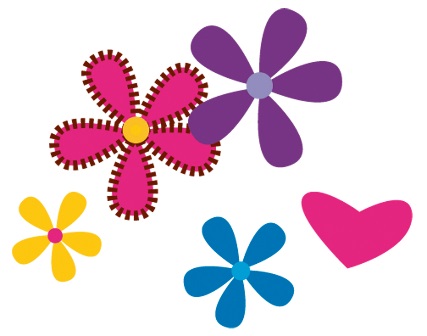 «ВНЕДРЕНИЕ ФГОС ДО»Из опыта работы малокомплектного детского сада
Т. Ю. Рыбина заведующий 
МДОУДС «Радуга» 
с. Малая Шелковка
Егорьевский район
Алтайский край
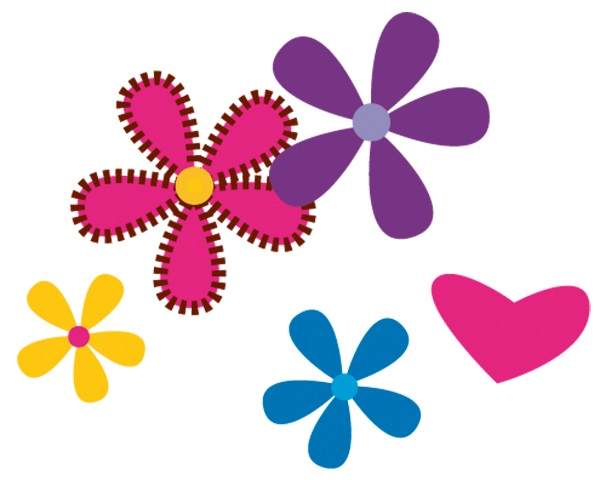 Когда перед коллективом ДС «Радуга» встал вопрос о внедрении ФГОС ДО, мы призадумались… С чего начать? Что делать? И в какой последовательности?...
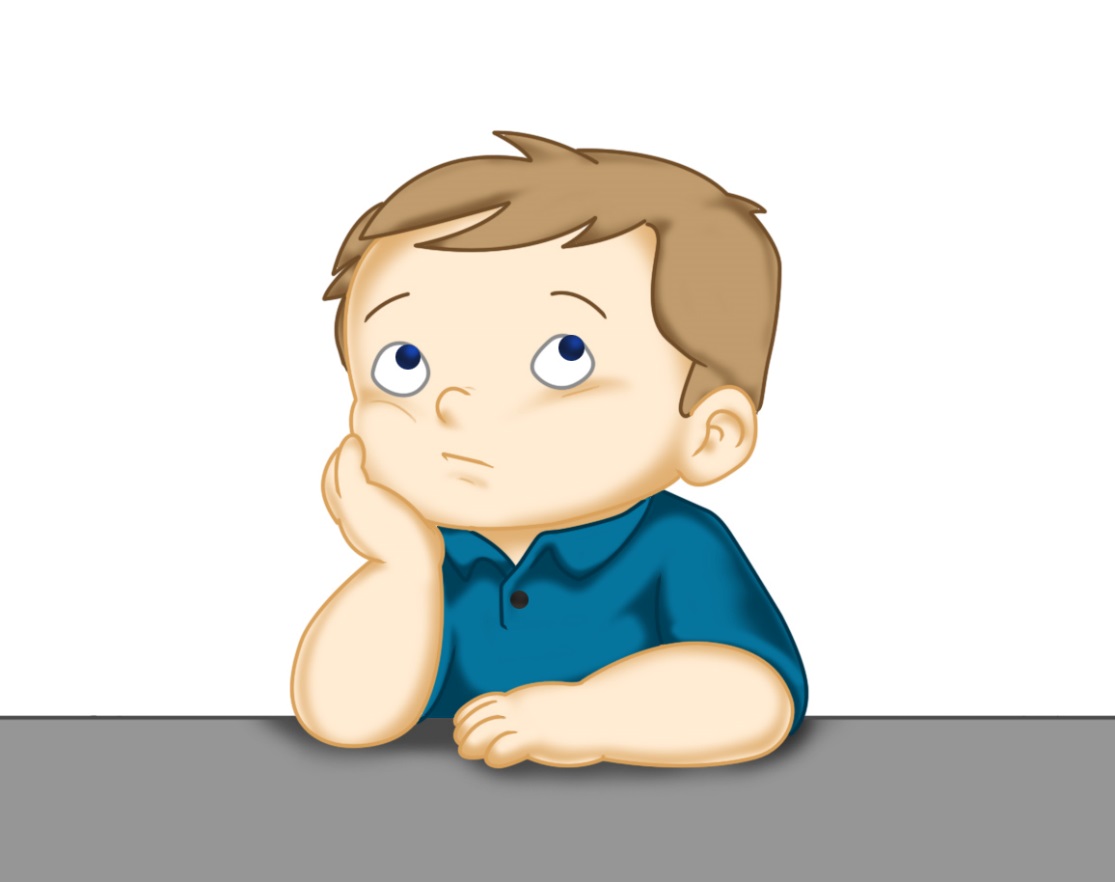 Но, «Глаза бояться , а руки делают». Первым делом мы:
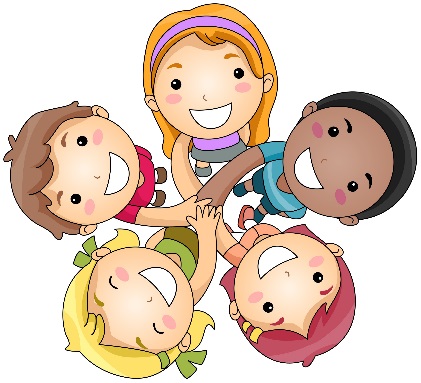 создали рабочую группу                                   
                  из самых – самых –самых
опытных, продвинутых и креативных
изучили ФГОС ДО и сопутствующие материалы.
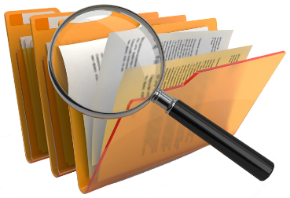 составили Дорожную карту по внедрению ФГОС ДО в нашем МДОУ   (утв. 02.09.2014 г.)
«Ученье – свет, а не ученье …»
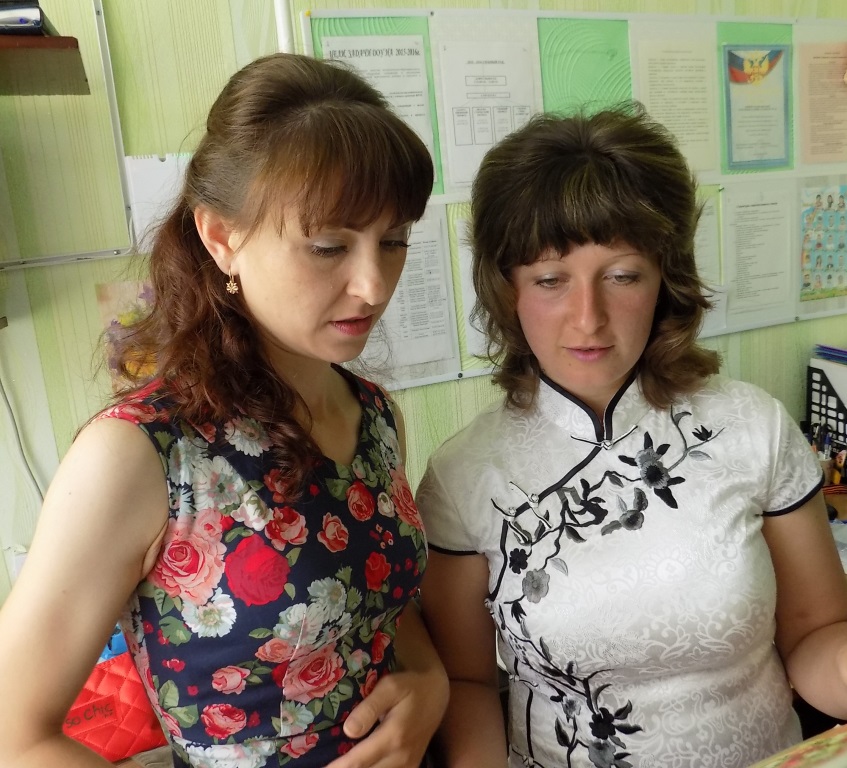 Постоянно действующий семинар-практикум «Организация образовательной деятельности в соответствии с ФГОС ДО»
«Планирование в дошкольном учреждении в соответствии с ФГОС ДО»

«Использование ИКТ в деятельности ДОУ в соответствии с ФГОС ДО» 

« Деятельностный подход – как основная форма организации работы с детьми»

«Проектный метод, как инновационная педагогическая технология в период введения ФГОС ДО»
Образовательный процесс в ДОУ.Так было…
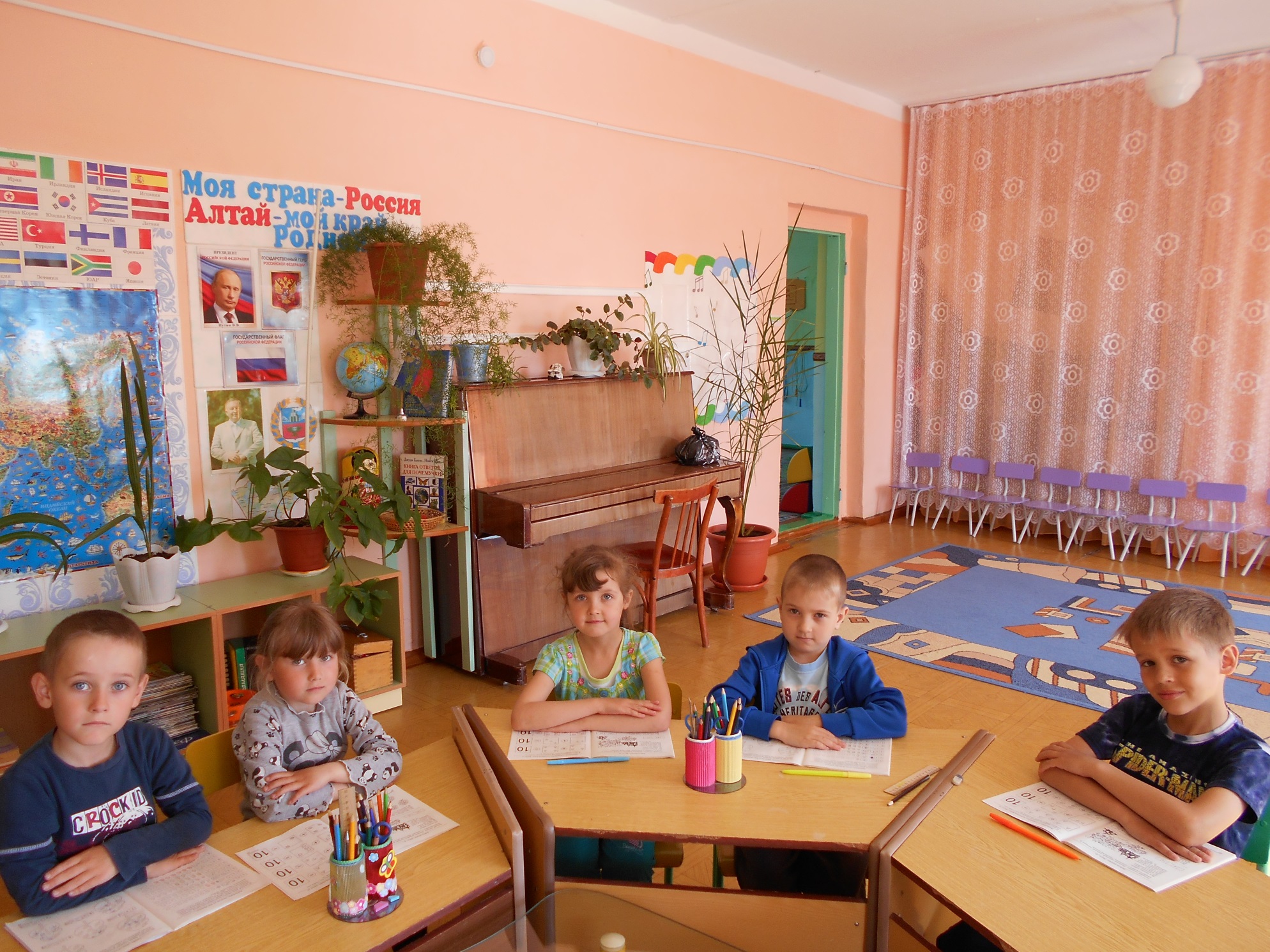 Так есть!
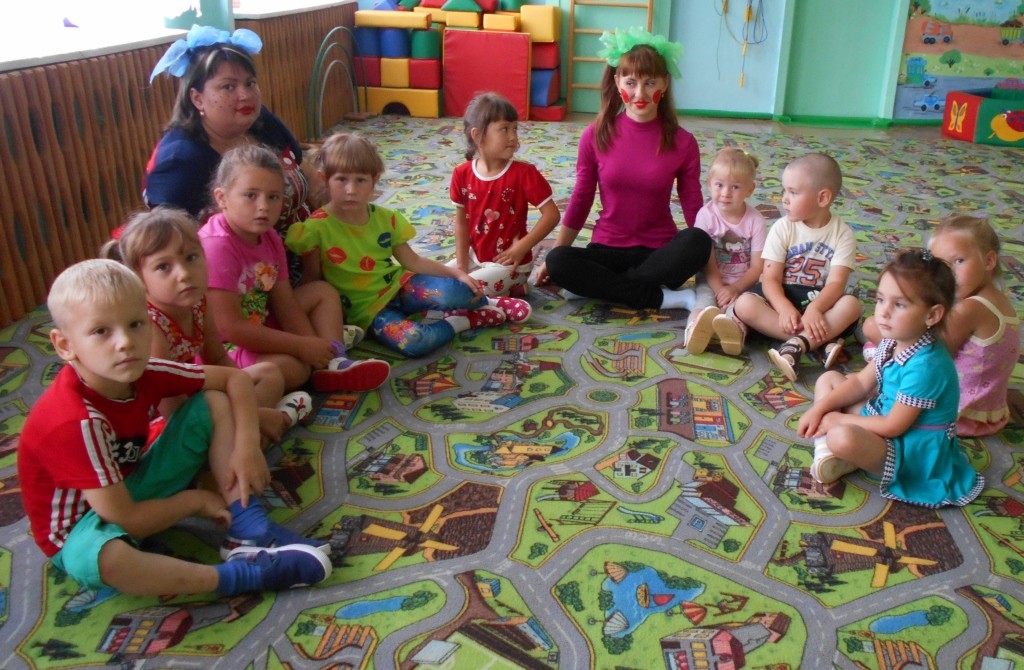 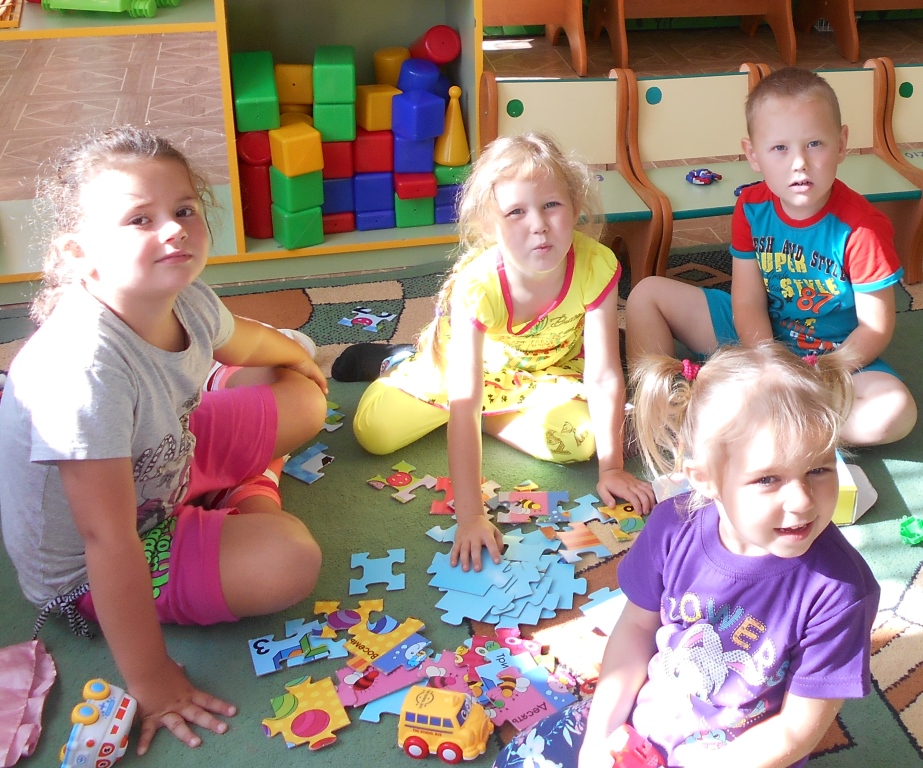 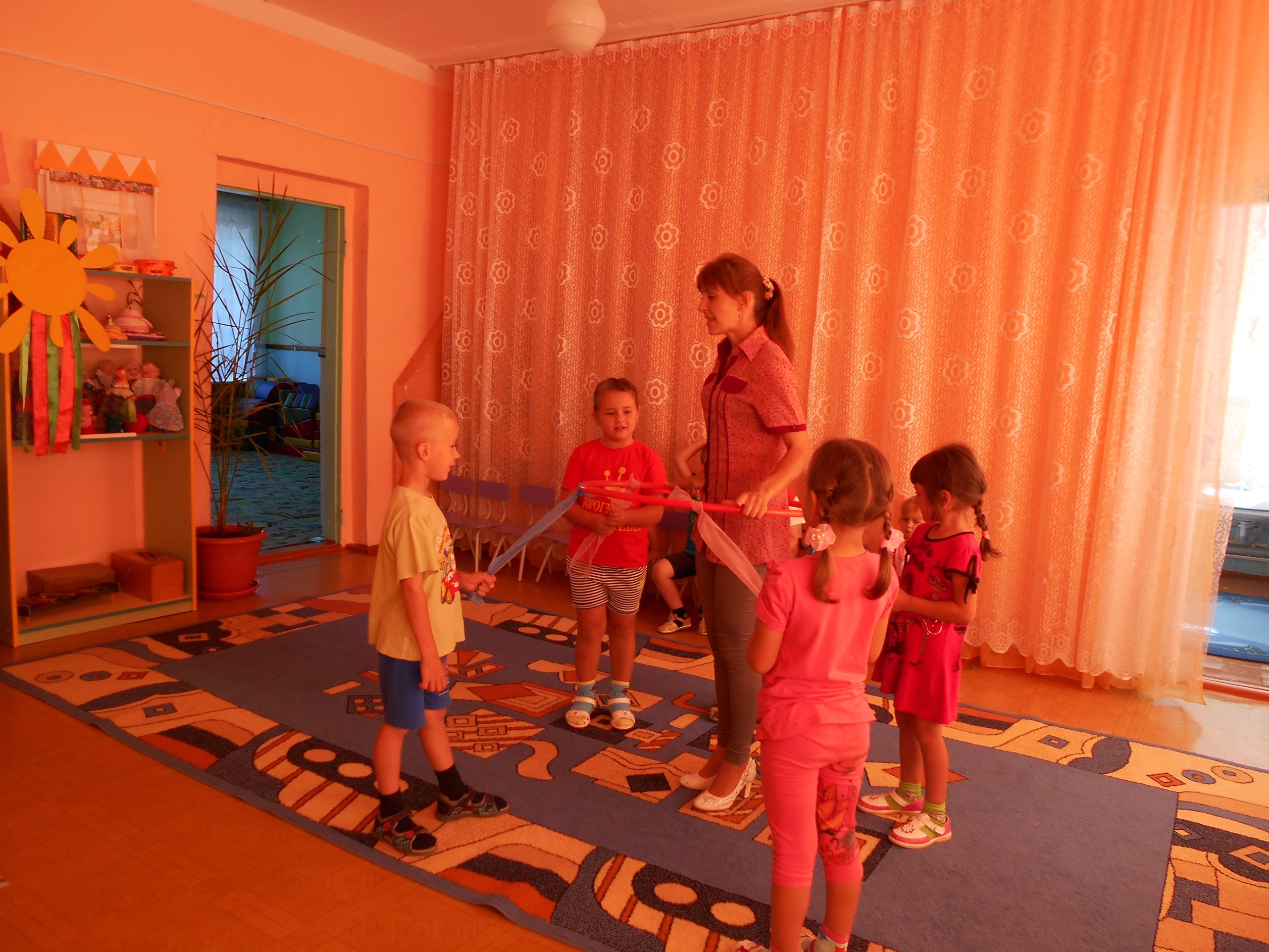 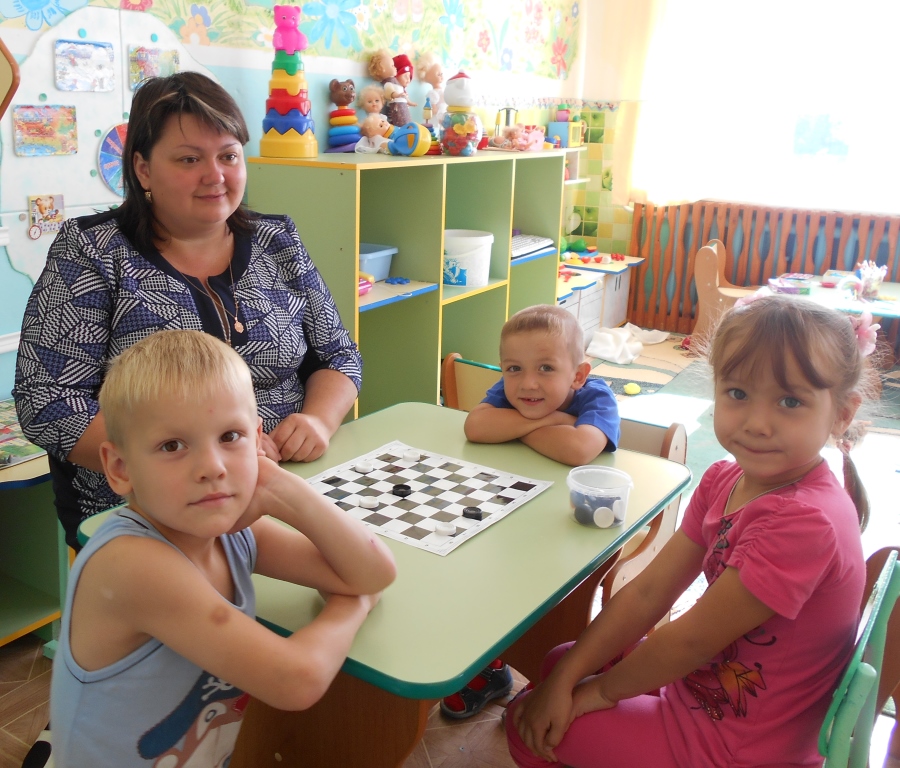 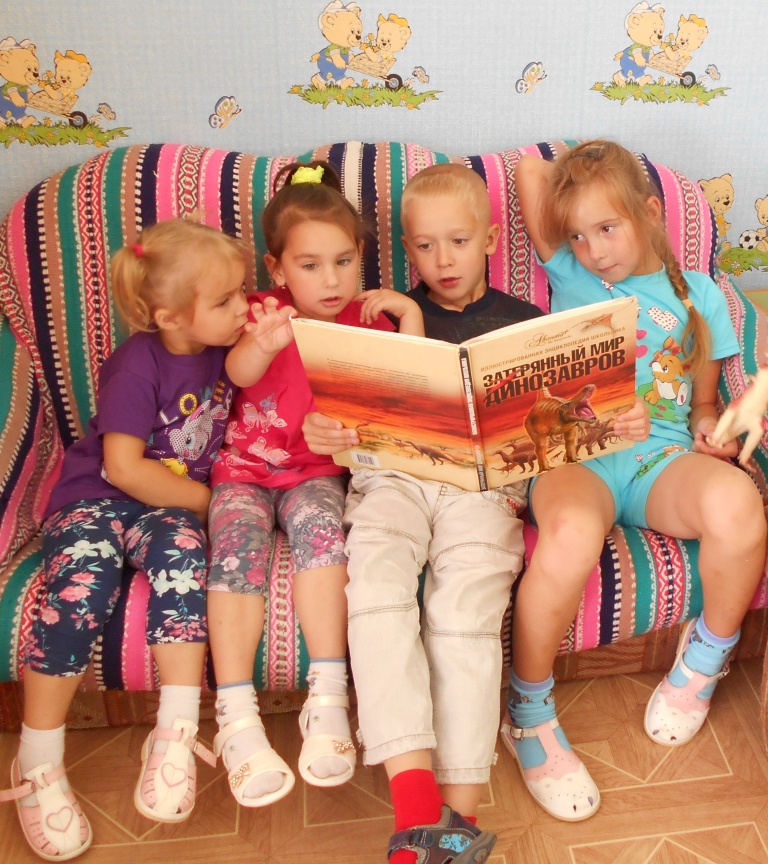 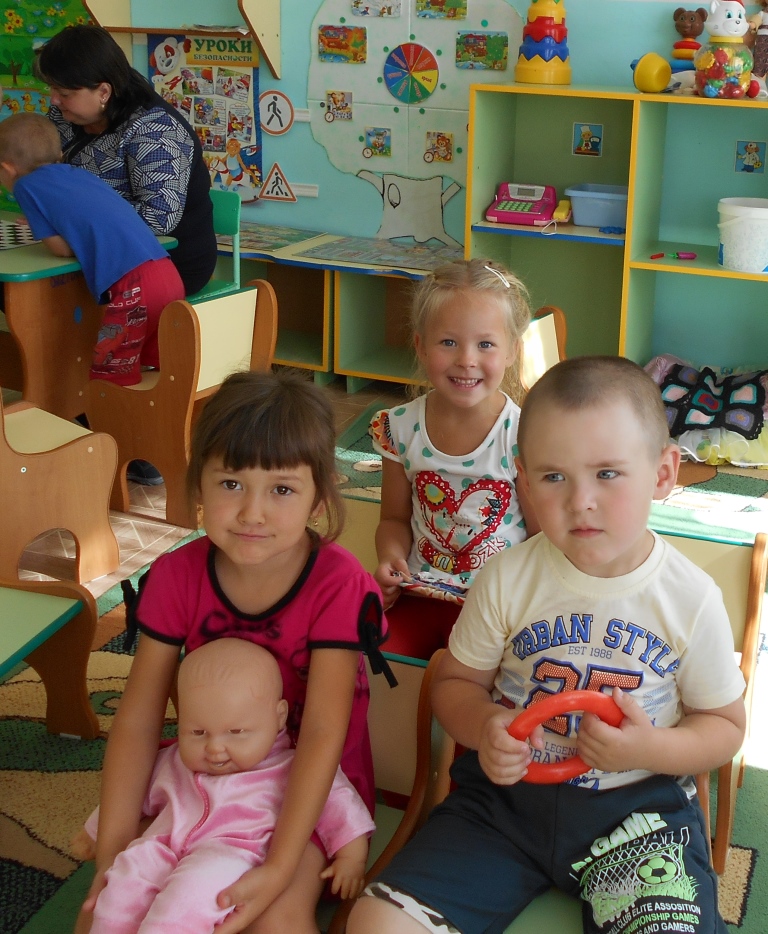 Проект «огород на подоконнике»
Мини-лаборатория
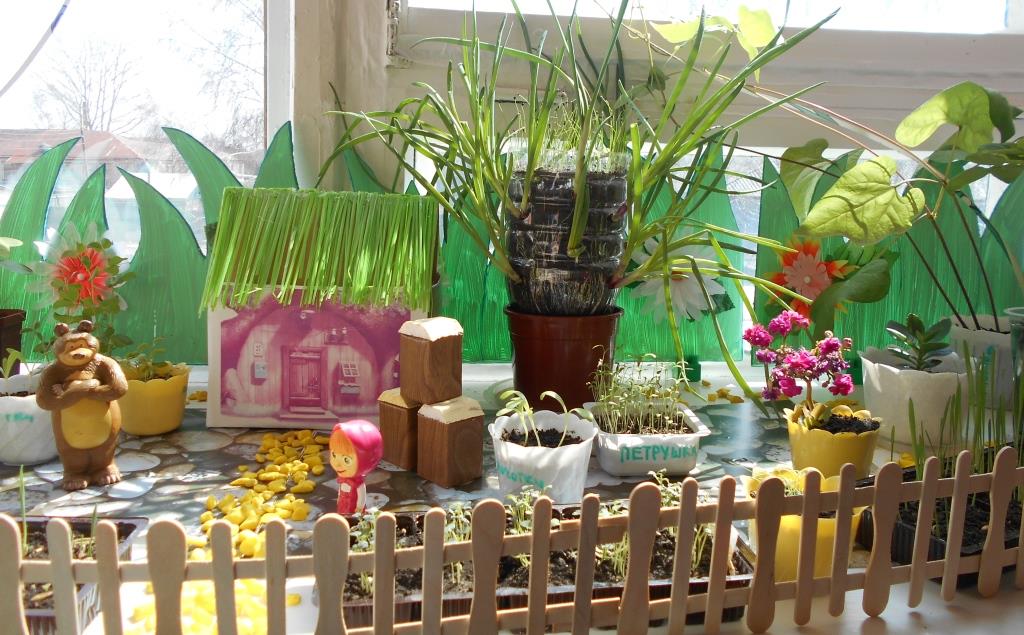 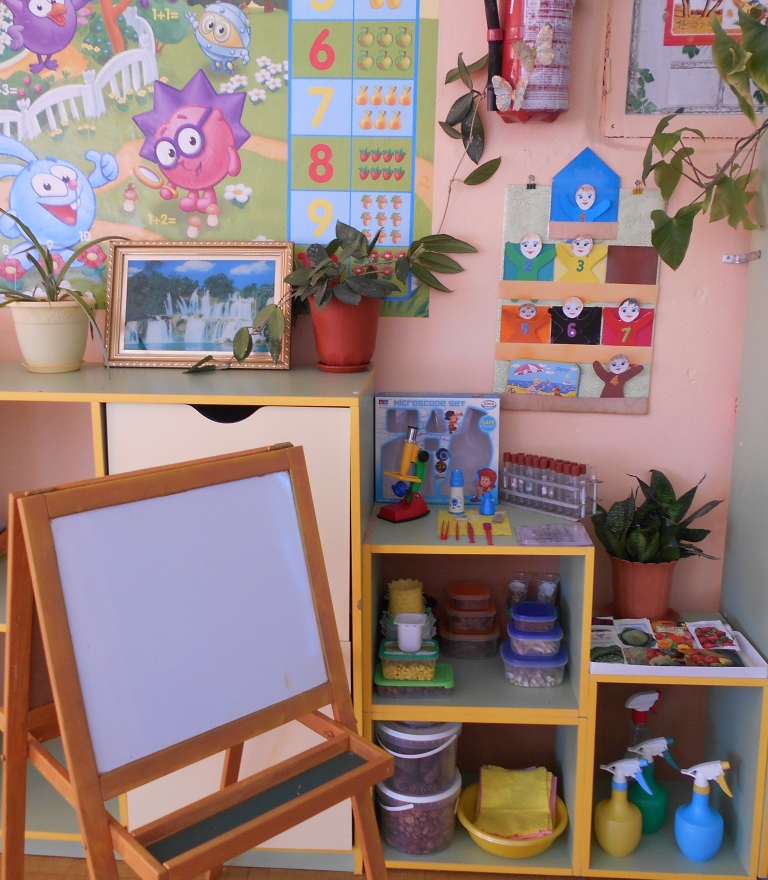 Предметно-пространственная среда
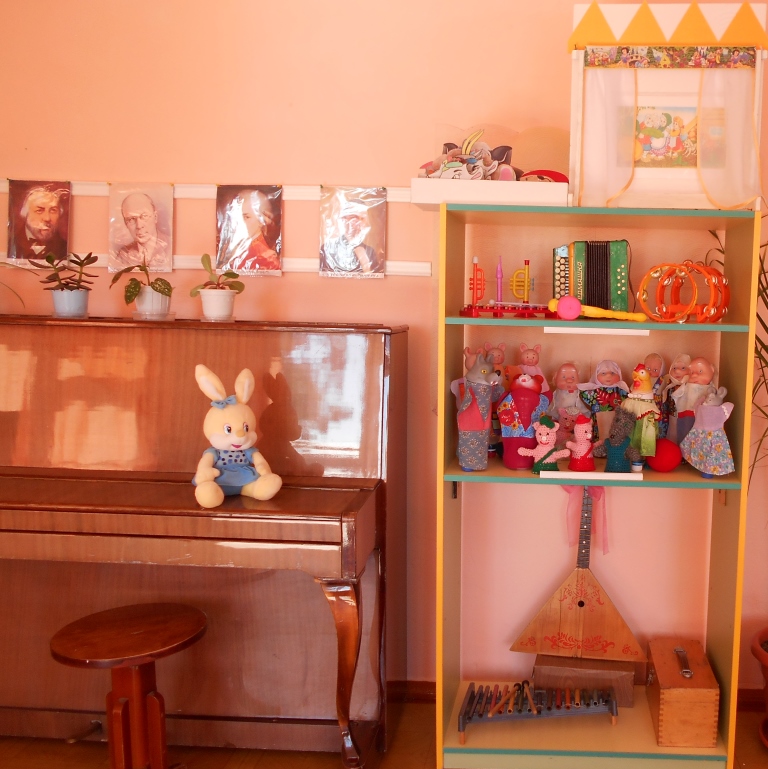 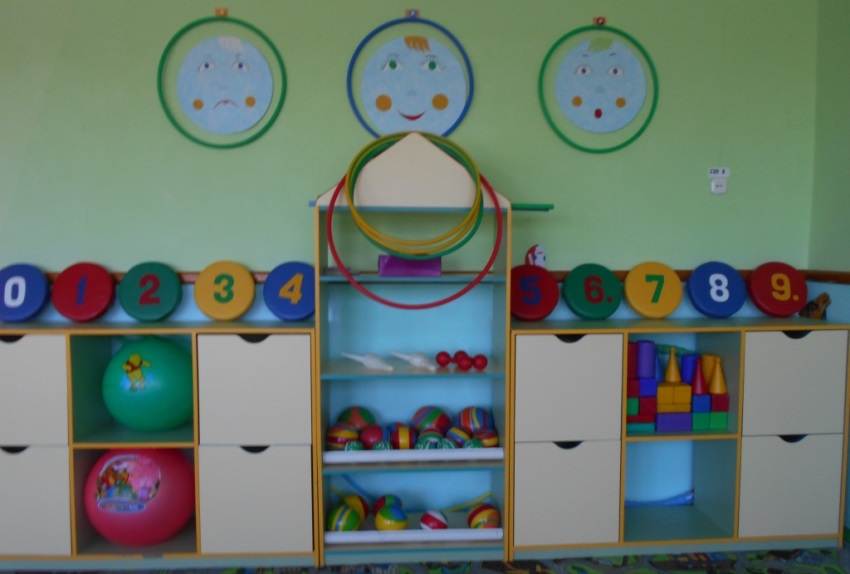 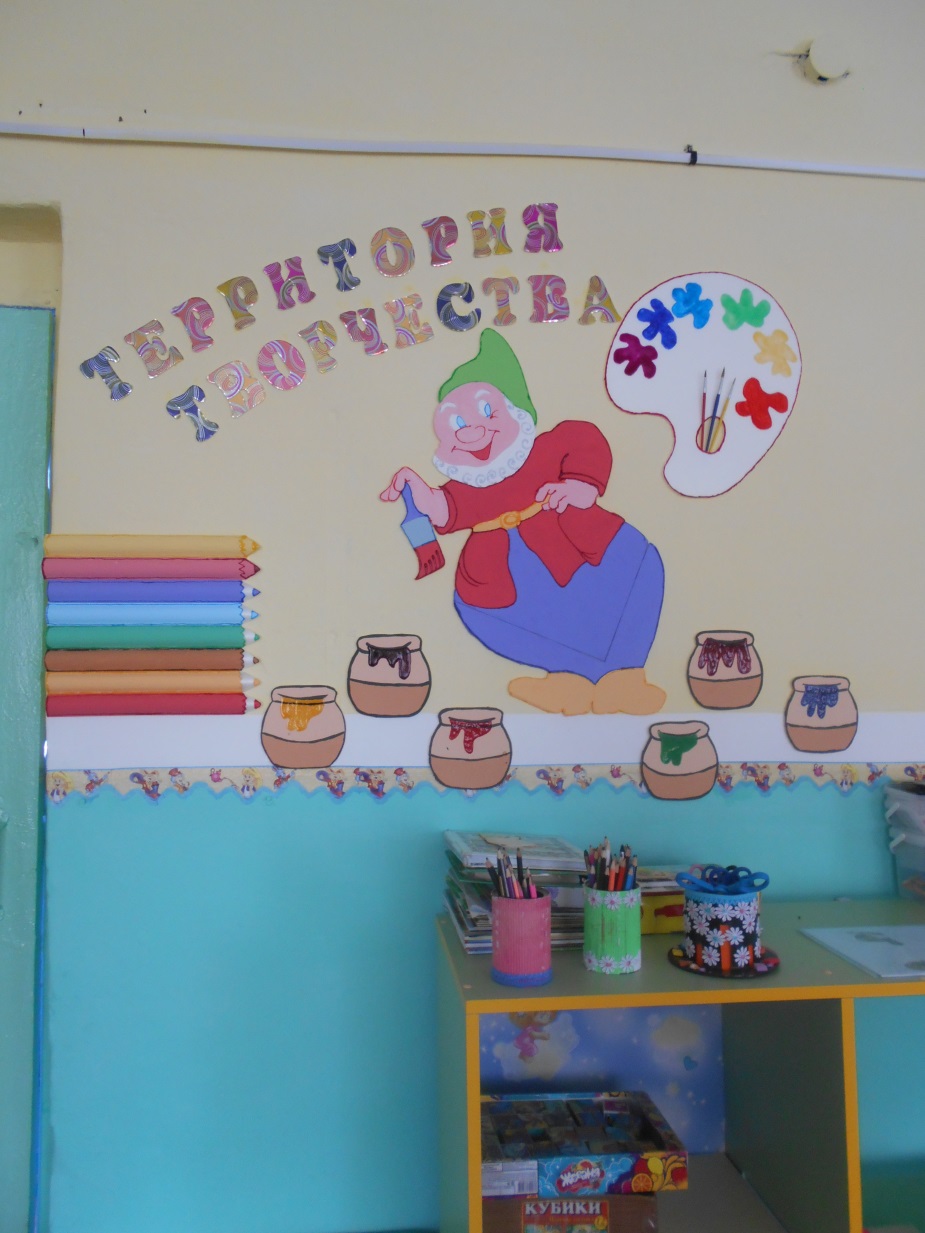 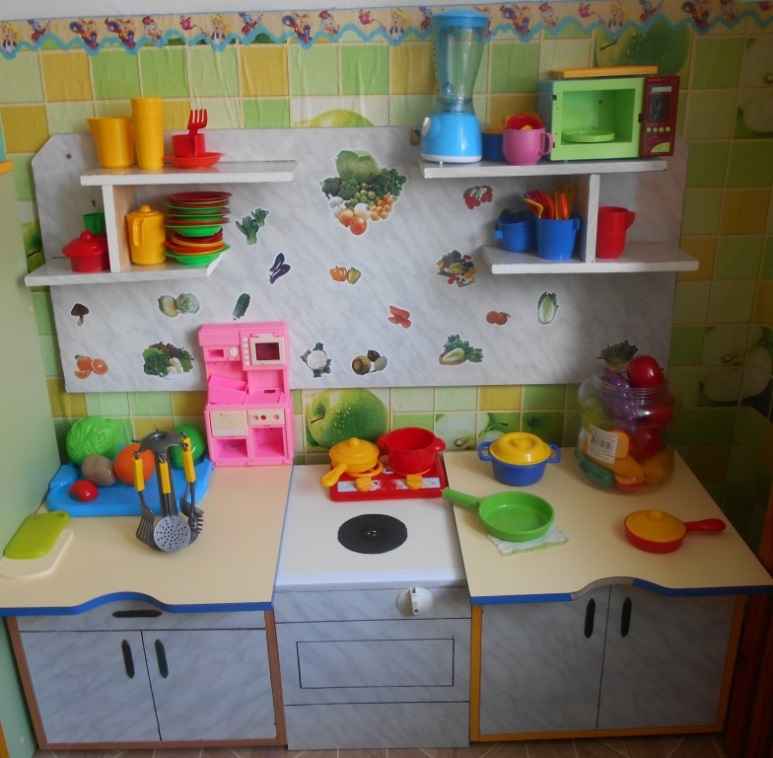 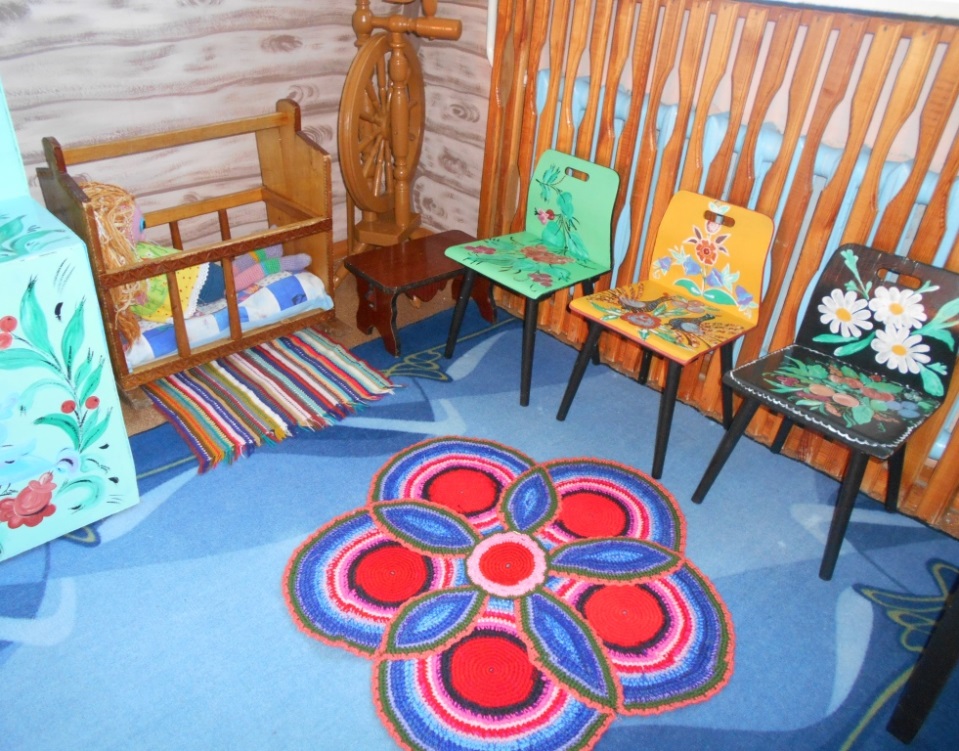 Мини-музей «Русская изба»
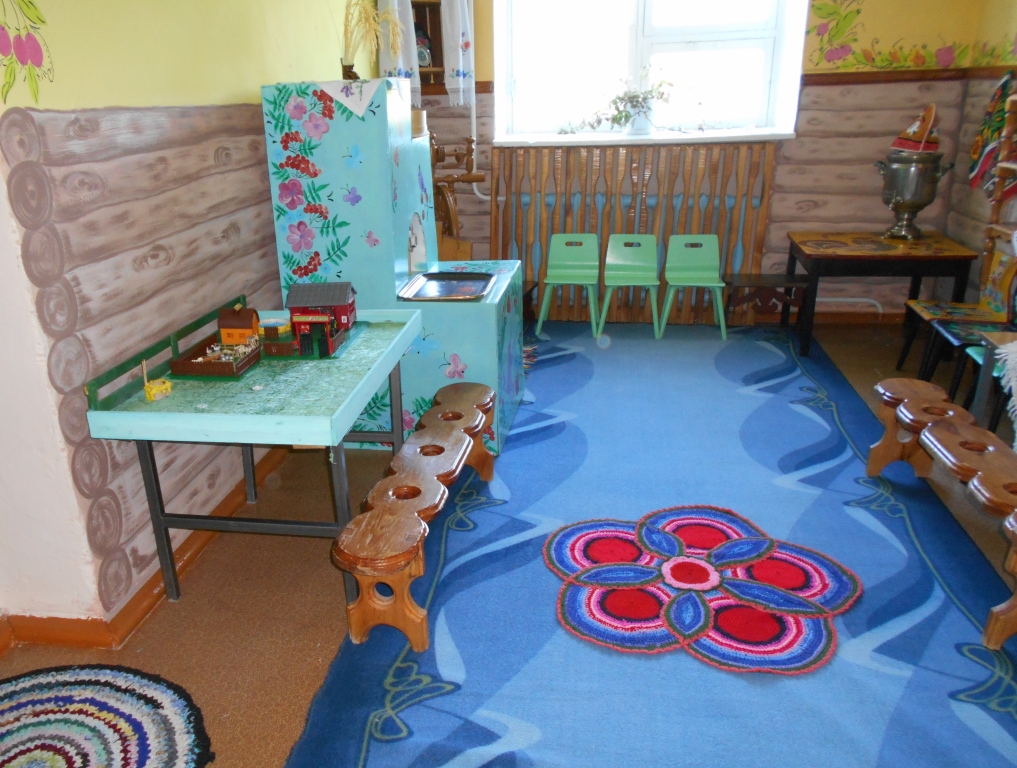 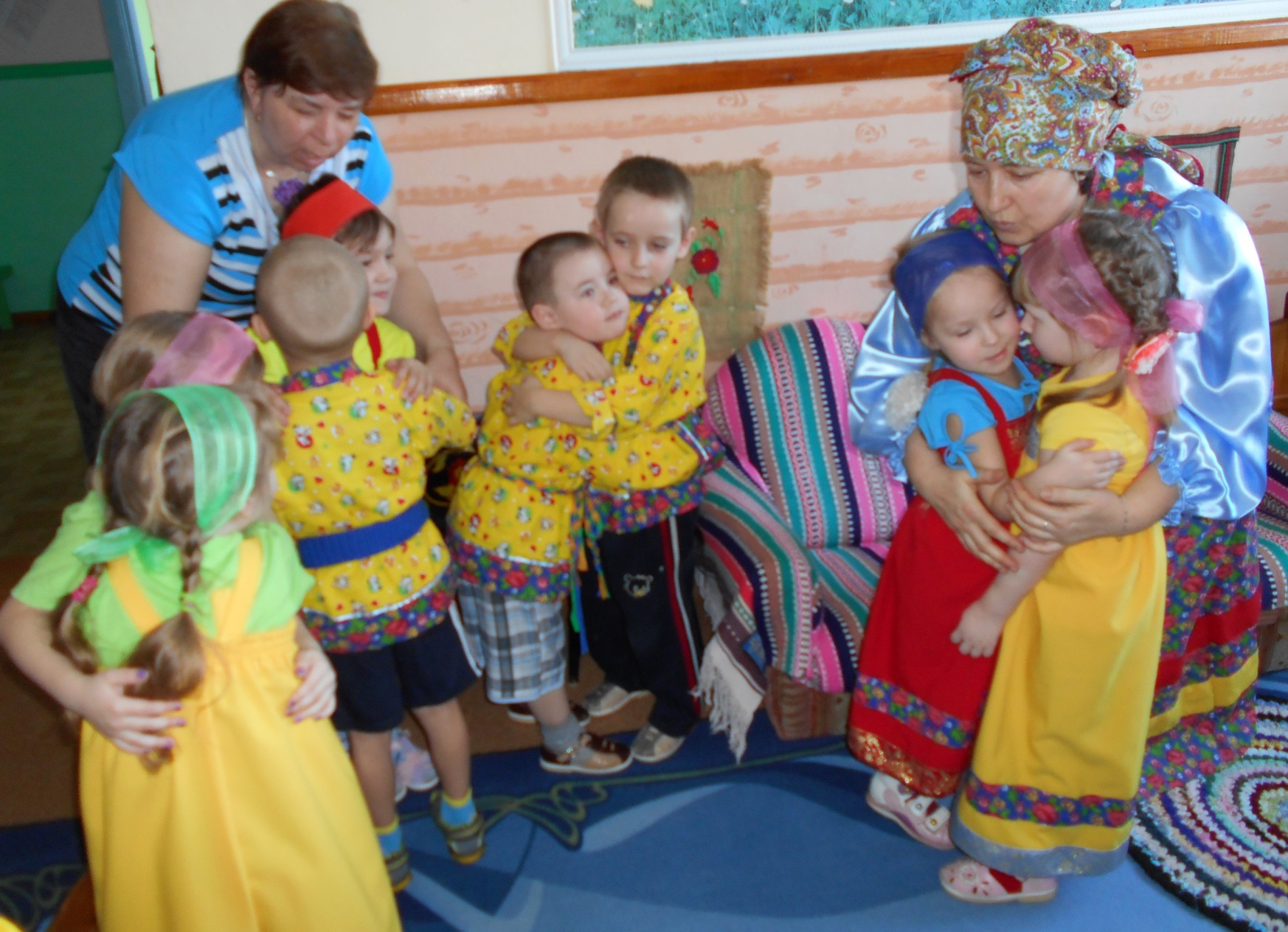 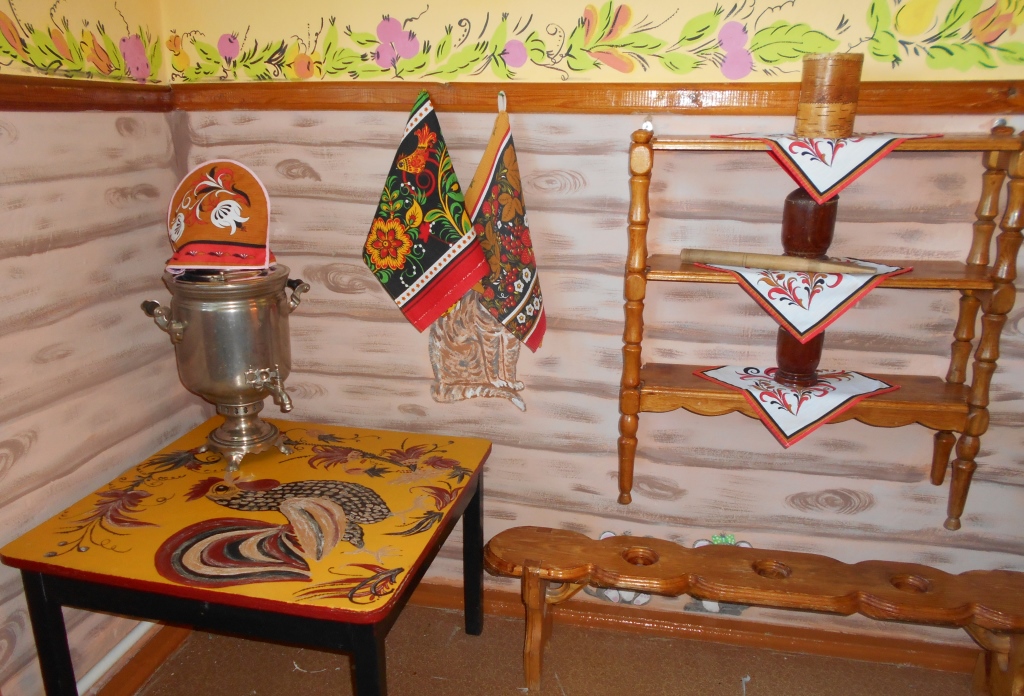 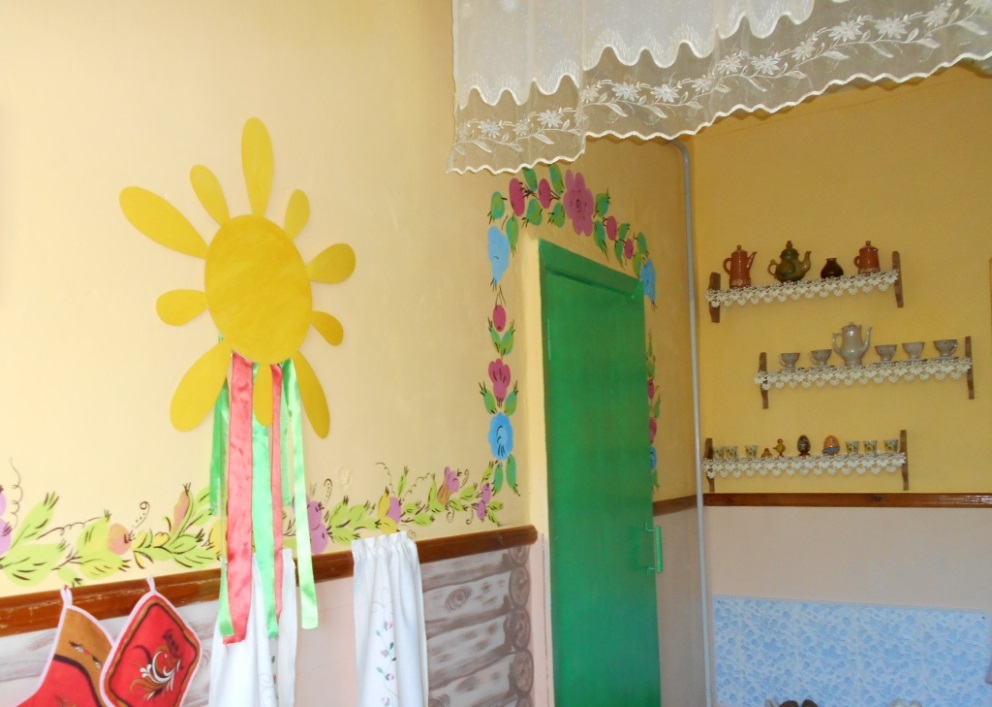 «Мы разные, но мы вместе»
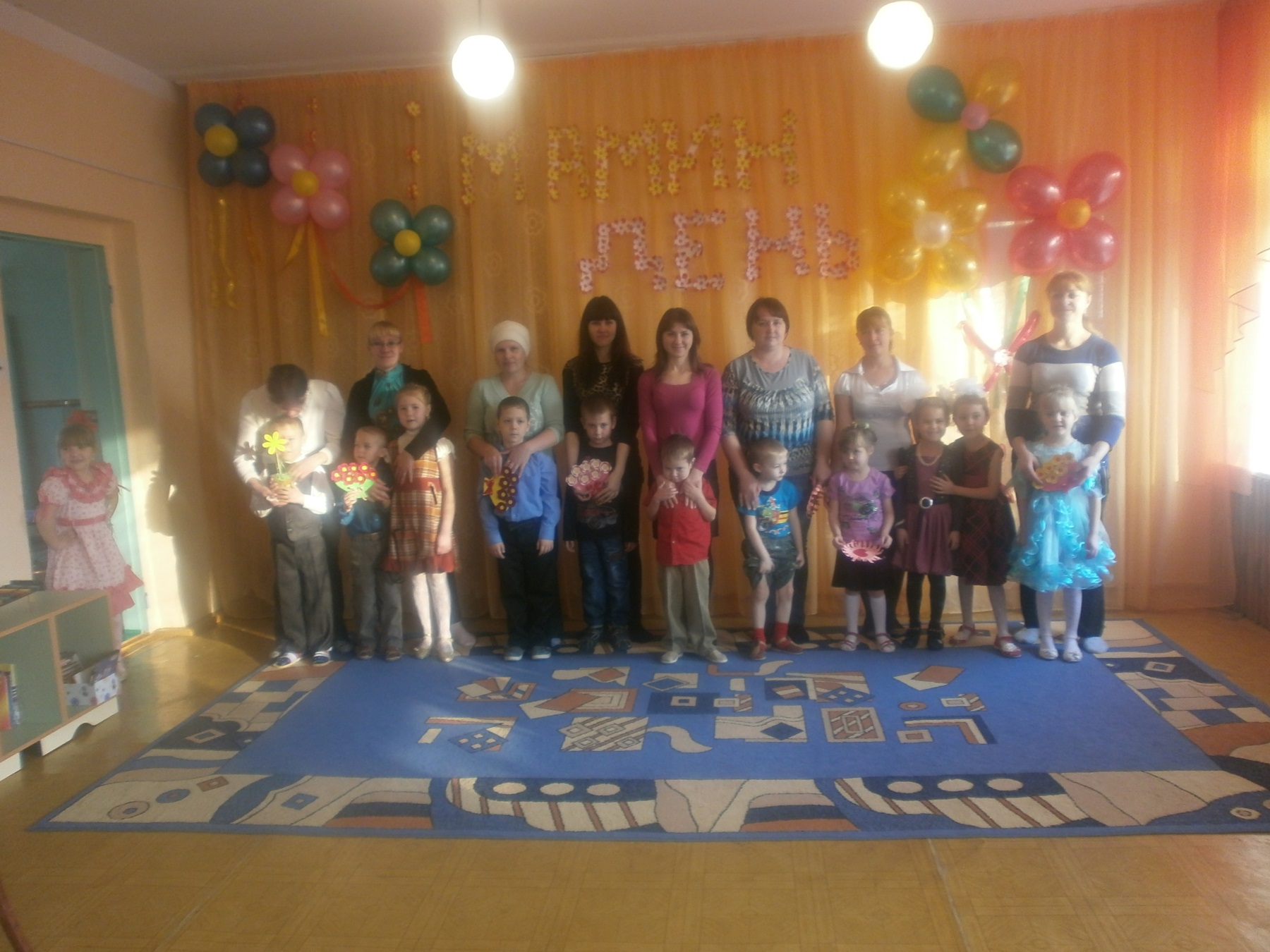 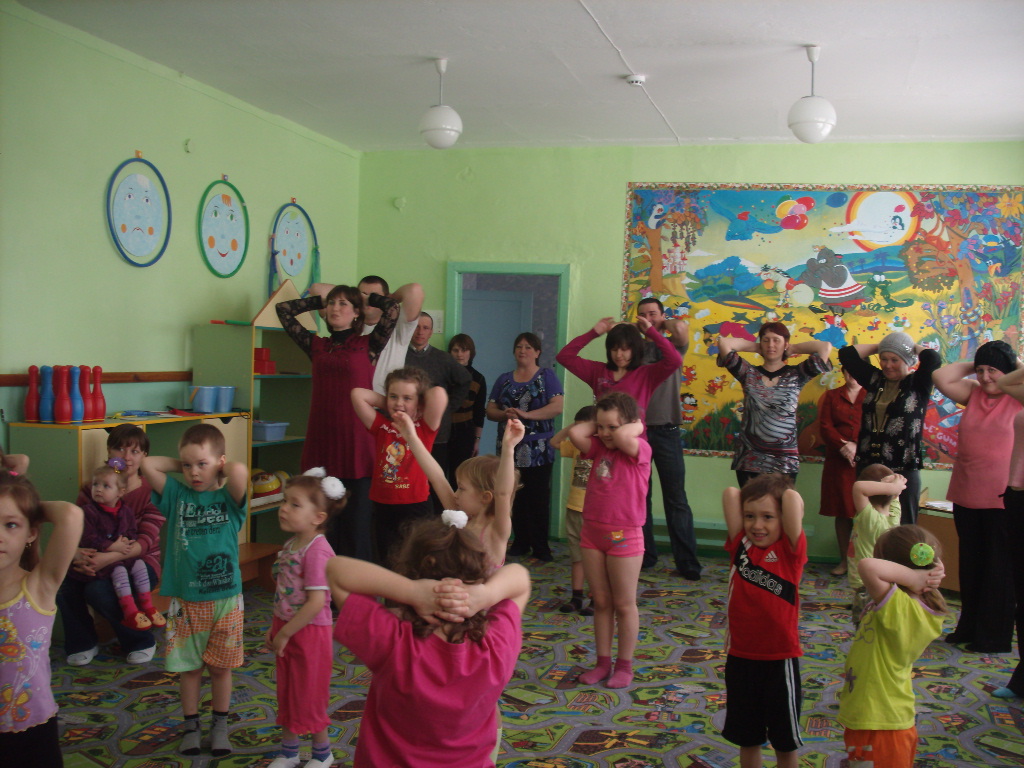 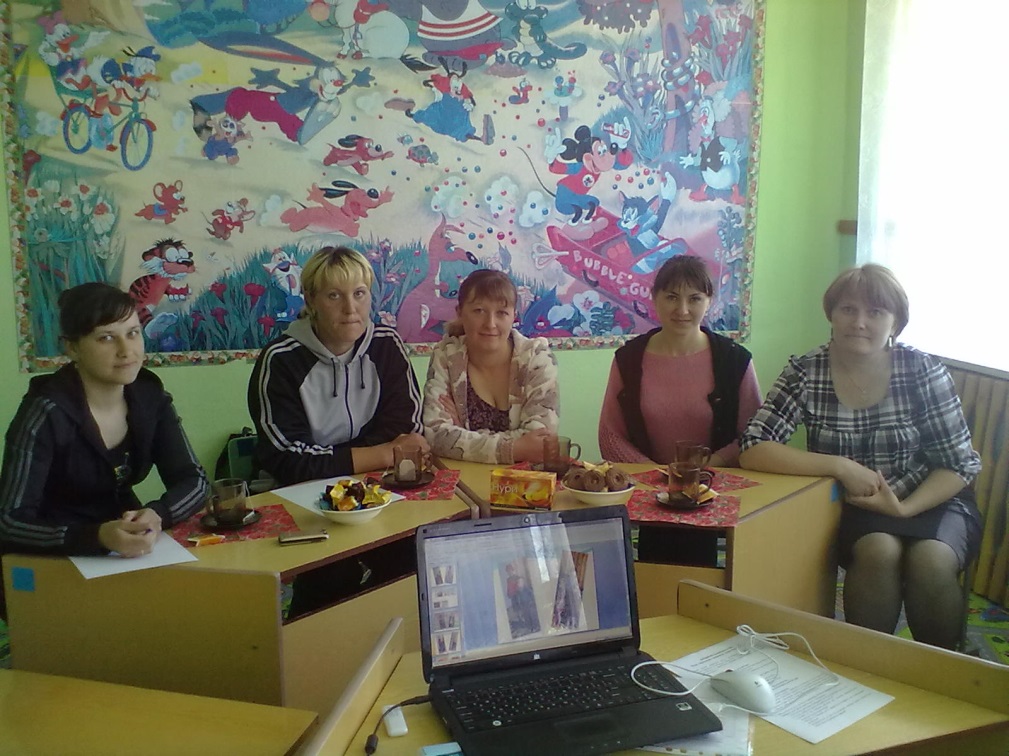 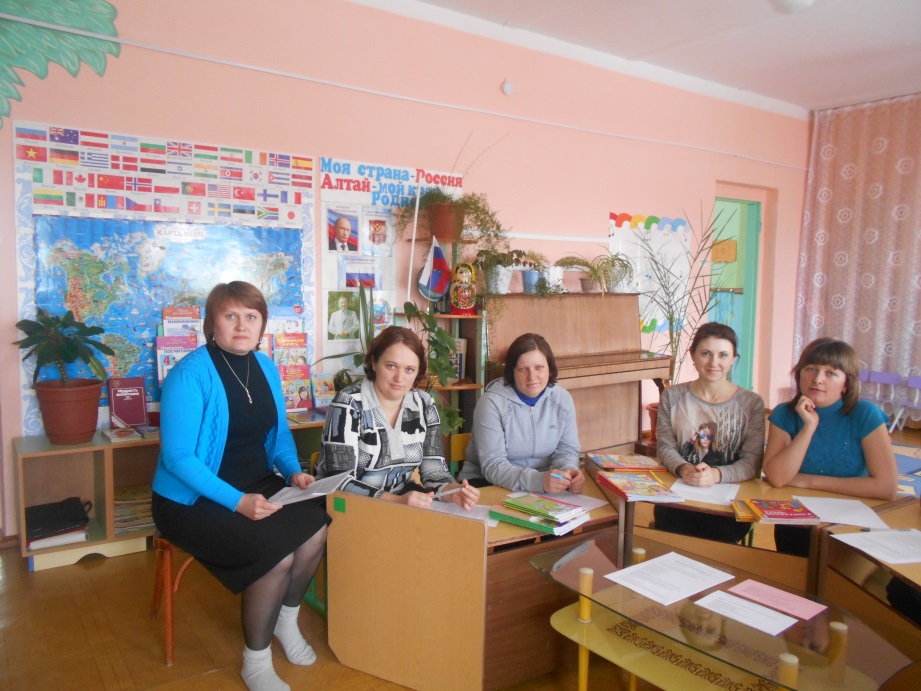 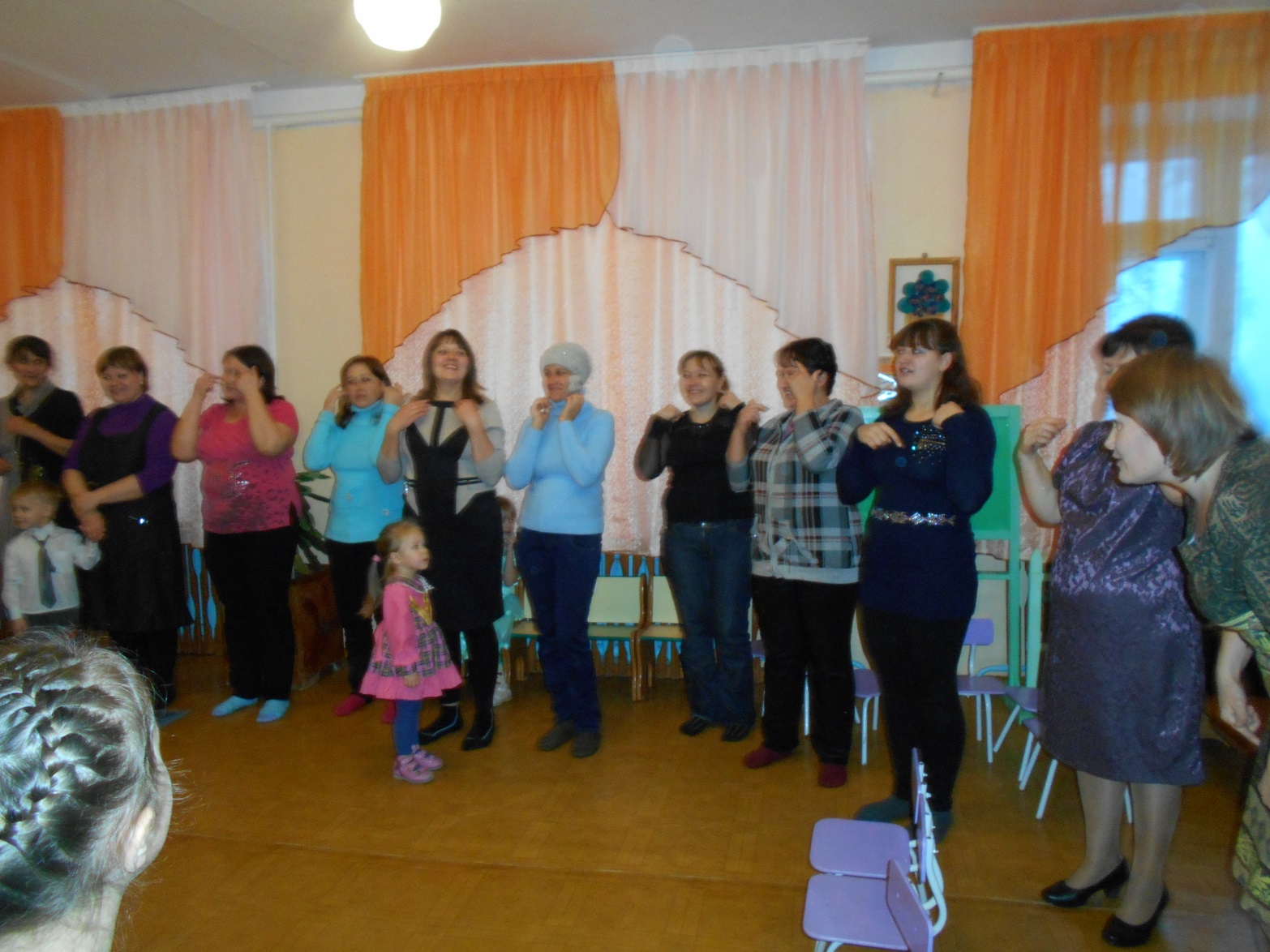 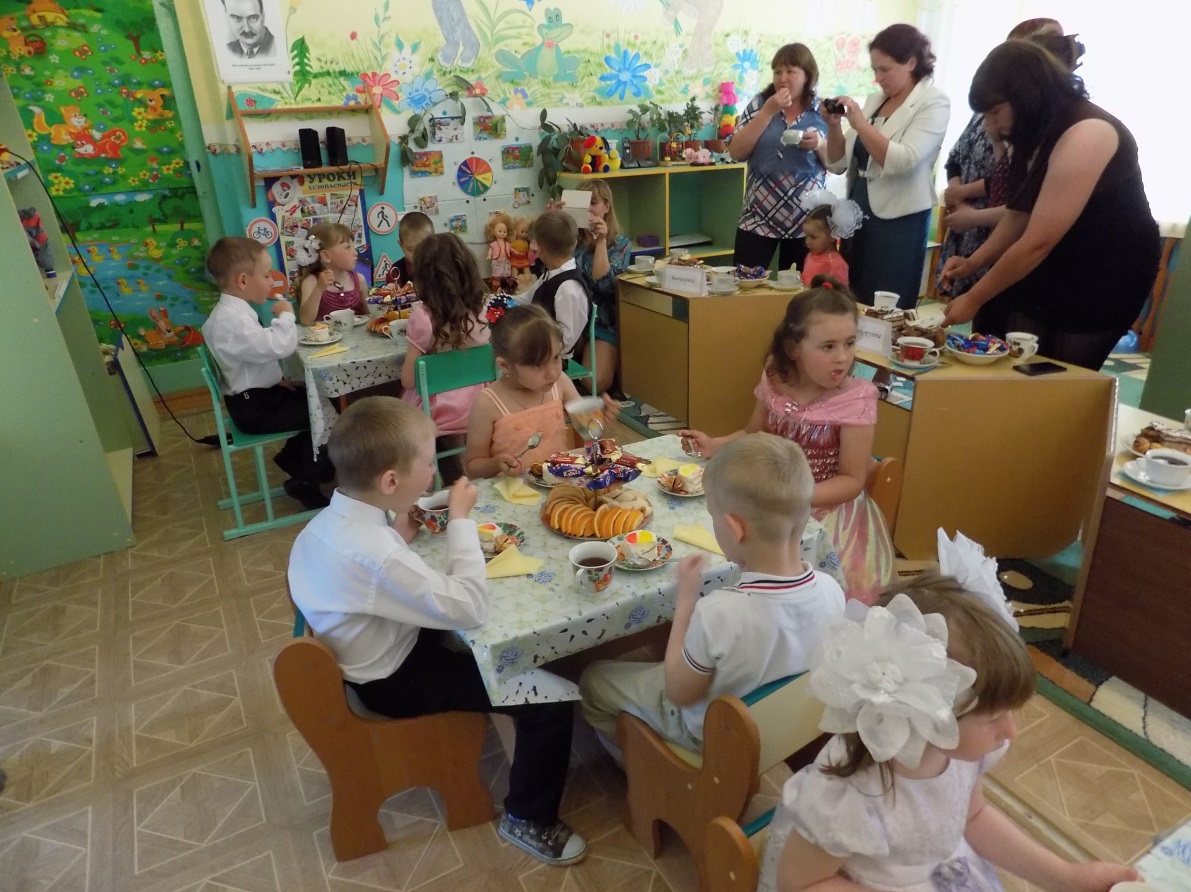 За время работы мы добились следующих результатов:
Привели в соответствие ФГОС ДО нормативно-правовое  обеспечение  работы МДОУ:
Разработали и утвердили: 
план внедрения ФГОС ДО,
локальные акты, регламентирующие введение ФГОС ДО.
Внесли изменения в:
Устав МДОУДС «Радуга»,
Должностные инструкции, 
Программу развития МДОУДС «Радуга» на 2014 – 2018 гг.
Сформировали банк данных нормативно – правовых документов, регламентирующих введение и реализацию ФГОС ДО.
Организовали административное сопровождение повышения педагогической компетентности в вопросах реализации ФГОС ДО:
Провели оценку готовности учреждения и педагогического коллектива к введению ФГОС ДО
Создали рабочую группу по подготовке и введению ФГОС ДО, разработали план работы группы с общим сбором не реже 1 раза в месяц
Реализовали программу внутреннего практико – направленного семинара «Введение  ФГОС ДО»
Скорректировали и реализовали план – график повышения квалификации педагогических кадров в условиях реализации ФГОС
Изучили опыт внедрения ФГОС ДО в других регионах РФ
Пополнили методическую библиотеку МДОУ
Организовали научно – методическое сопровождение повышения педагогической компетентности :
Провели диагностику образовательных потребностей  и профессиональных затруднений педагогов ДОУ
Ввели в Годовой план и реализовали систему педагогических мероприятий по актуальным вопросам перехода на ФГОС ДО
Приняли участие в методических объединениях работников ДОУ по теме: Организация работы по переходу на ФГОС дошкольного образования»
Организовали обмен положительным опытом педагогов МДОУ по вопросам введения ФГОС (отчёты, презентации, открытые просмотры, консультации)
Информационное и материально – техническое обеспечение процесса:
Обеспечение соответствия предметно – пространственной среды
Размещение материалов работы на сайте МДОУ
Информирование родителей /собрания, консультации, стенды/
Обеспечение публичной отчётности о ходе и результатах работы
Анализ материально – технического  и методического обеспечения с позиций требований ФГОС ДО
Несомненно, не все проекты реализованы. В ближайшей перспективе планируется:
Дополнение  Программы  развития МДОУДС «Радуга» на 2015-2019гг
Дальнейшее совершенствование предметно – пространственной развивающей среды МДОУ
Обобщение и распространение положительного педагогического опыта работы в рамках ФГОС ДО
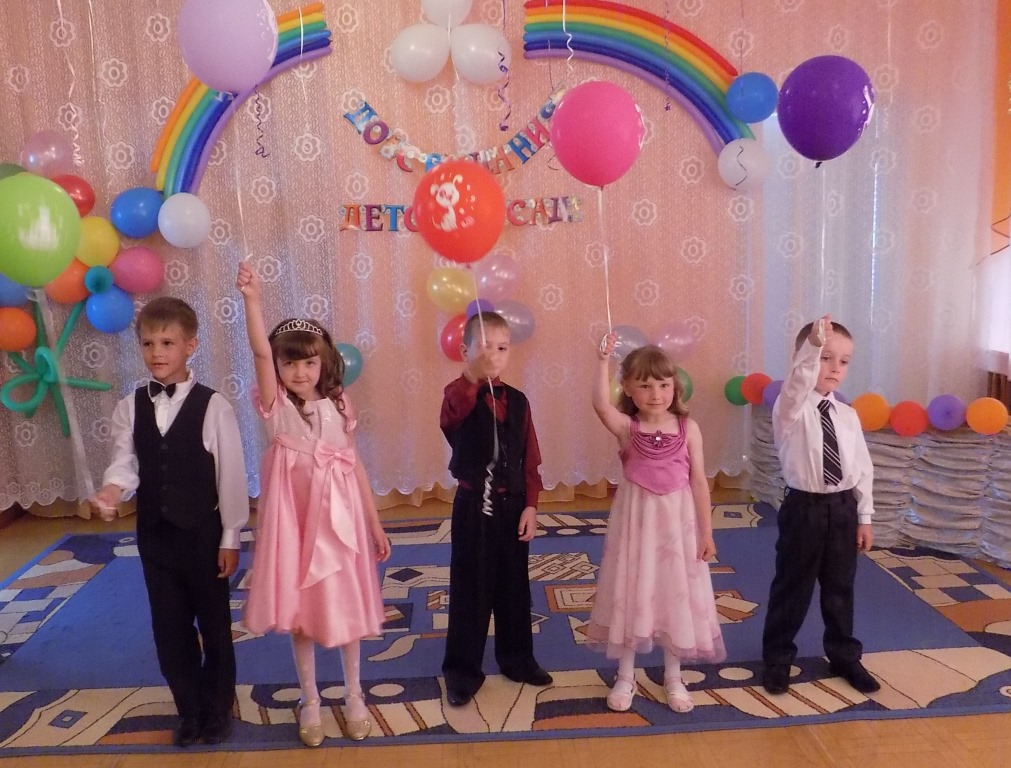 Спасибо за внимание!
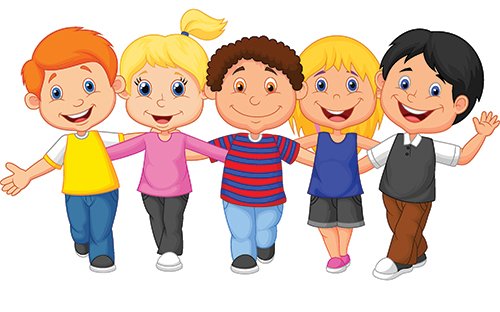